GESTIÓN DE PROYECTOS
INVESTIGACIÓN OPERATIVA  2021
INGRESAR A LA PAGINA DE UTN FRHBUSCAR EL PERFIL DEL GRADUADO
¿Cómo creen ustedes que esta unidad, “PERT - CPM”, “Gestión de proyectos” puede colaborar el perfil de graduado?
https://www.frh.utn.edu.ar/carrerascarrera/ingenieria-industrial/
Proyecto
Un esfuerzo temporario destinado a crear un producto, servicio o resultado único
Inicio y fin definidos = Temporario
Producto o servicio único : nunca antes se hizo;
Objetivos bien determinados;
Requisitos de calidad cuantificables y medibles;
Elaboración progresiva; muchas actividades interrelacionadas
Recursos limitados
Costos y tiempos definidos
Otra definición: Un proyecto también es un cambio
NECESIDAD
ALCANCE
BENEFICIOS
Estado Actual
As Is
Estado Futuro
To-Be
Motivaciones para alcanzar un proyecto

Cristalizar una oportunidad de negocio
Solucionar un problema
Cumplir una reglamentación o regulación
Satisfacer una necesidad estratégica
OBJETIVOS (SMART)

Específicos
Medibles
Asignables
Realistas
Asociados al tiempo
EN SU VIDA: ¿Identifique un proyecto? Liste las actividades necesarias para concretar el proyectoDele un orden y precedencia
https://forms.gle/QuZbib1vRxy6mzmx8
¿Diferencia entre proyecto y operaciones ?
Tienen características comunes:
Ejecutado por personas
Recursos Limitados
Actividades planificadas, ejecutadas y controladas

Pero son bien diferentes
Los proyectos obtienen resultados únicos
Las operaciones son repetitivas
Los proyectos son ejecutados para alcanzar objetivos de negocios
Las operaciones son ejecutadas para soportar el negocio
Identifique cuáles ejemplos corresponden a proyectos y cuáles a operaciones
Un posible ciclo de vida de los proyectos
INICIO
ENTUSIASMO EUFÓRICO
DESILUSIÓN
CAOS
BUSCAR CULPABLES
CASTIGAR INOCENTES
PROMOCIONAR A LOS NO PARTICIPANTES
FINALIZACIÓN
¿Cuál cree que puede ser su rol profesional dentro del ciclo del proyecto?
MUCHAS VECES LOS PROYECTOS
…. SON COMPLETADOS CON SOBRECOSTOS Y /O SOBREPLAZOS Y / O CON MENOR FUNCIONALIDAD

…. O SON CANCELADOS ANTES DE TERMINAR

…. O (Con mucha suerte) SON COMPLETADOS EN TIEMPO Y EN PRESUPUESTO
FACTORES DE FRACASO DE LOS PROYECTOS
Requerimientos incorrectos incompletos 
Falta de involucramiento del cliente / usuario
Falta de recursos
Expectativas irrealistas
Falta de apoyo de la gerencia
Especificaciones y requerimientos cambiantes 
Falta de planificación 
No se necesitaba mas ( El proyecto perdió sentido)
Desconocimiento de la tecnología
Otros.
Factores críticos de éxito de los proyectos:
ALCANCE: Hacer lo comprometido y solamente lo comprometido
CRONOGRAMA: Cumplir con el proyecto en el tiempo comprometido
COSTOS: Cumplir con el proyecto dentro del presupuesto comprometido

……… en un ambiente de CALIDAD
COSTO                    ALCANCE                 CRONOGRAMA
NEGOCIACIÓN
Se acepta el 
resultado
Es deseable 
Que se cumpla
Debe lograrse
La triple restricción
Negociación de la Triple Restricción
¿Cómo quieres tu proyecto?
RÁPIDO
BARATO
Mal Hecho
Estafa
UTOPIA
BIEN 
PAGO
UTOPIA
GRATIS
No puede ser rápido
Hágalo usted
mismo
CALIDAD
LA TRIPLE RESTRICCIÓN “MODERNA”
CRONOGRAMA
ALCANCE
GESTION DE PROYECTOS
COSTOS
CALIDAD
RIESGOS
RECURSOS
SATISFACCIÓN AL CLIENTE
FACTORES DE ÉXITO DE LOS PROYECTOS
Involucramiento del clientes / usuario
Apoyo de la gerencia
Enunciado claro y completo de los requerimientos
Planificación adecuada
Expectativas realistas
Hitos intermedios
Recursos competentes
Ownership
Objetivos claros
Gerenciamiento de proyectos!!!!!!
Otros
IMAGINEMOS UN MUNDO SIN GESTIÓN DE PROYECTOS. ¿De que dependería el éxito o el fracaso del mismo?
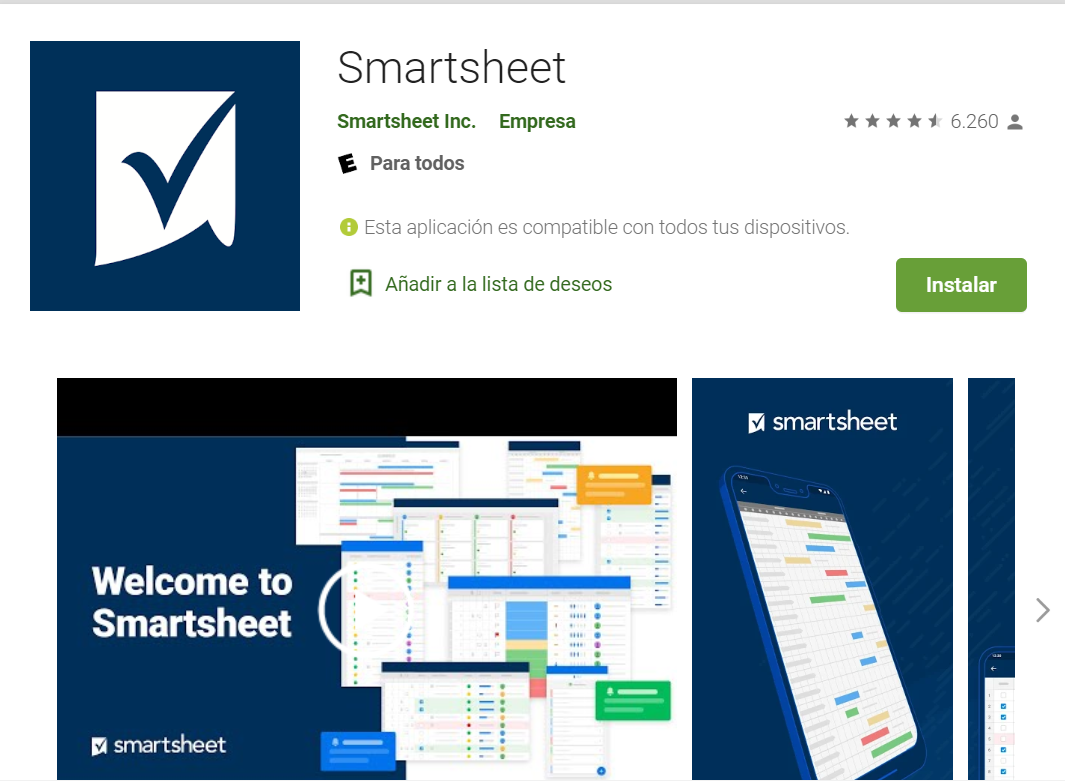 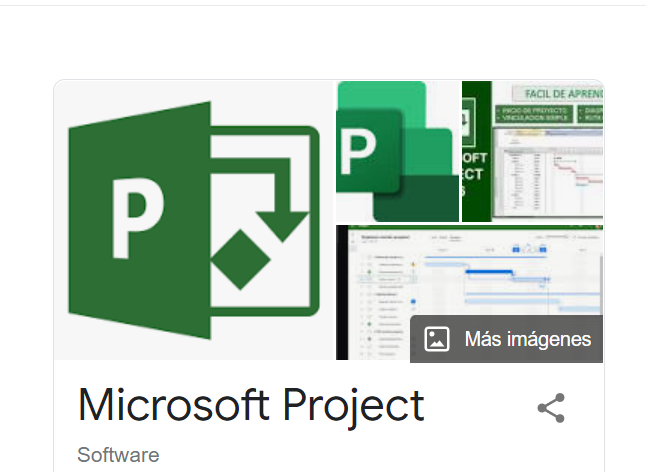 PERT-CPM
¿Qué es un proyecto?Diferencia entre Operaciones y ProyectoCiclo de ProyectosFactores de Éxito y de fracasoHerramientas de Gestión